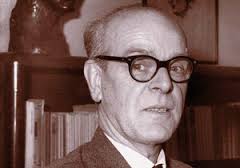 Meша Селимовић (1910 – 1982)
Живот
- Рођен у Тузли (основна и средња школа)
- завршио књижевност у Београду
- учесник НОБ-а од 1941.
- послије рата на високим функцијама у Београду, универзитетски професор и уредник часописа у Сарајеву
- четири године у немилости и тешка борба за књижевни и национални идентитет
- члан двију академија наука и умјетности (српске и босанскохерцеговачке).
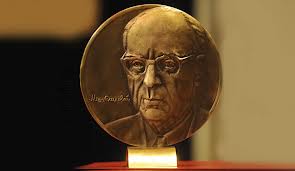 Дјело
Награда Меша Селимовић

Почео пишући прозу са ратном тематиком, а затим прелази на универзалне теме: човјек и његова судбина.
приповијетке: Прва чета, Туђа земља
романи: Тишине, Магла и мјесечина, Дервиш и смрт, Тврђава...
есеји: За и против Вука
аутобиографија: Сјећања
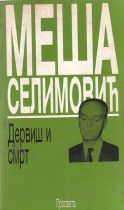 ДЕРВИШ И СМРТ  (1966)
Најбоље Мешино дјело и једно од најбољих у
       цјелокупној нашој књижевности
Његошева, НИН-ова и Горанова награда
Непосредан повод за овај роман била је смрт Мешиног брата коју је он доживио као своју „највећу тугу“ и „тему“ коју је дуго носио у себи док је коначно обрадио у овом дјелу.
Мада посве актуелна, прича је смјештена у оквире Босне под турском владавином („У роману су извршена вишеструка помјерања: збивања из НОБ-а у турско доба, личност партизана и комунисте на личност дервиша и шејха, политичко-идеолошки проблем на вјерско-идеолошки. Тако је појединачно и лично добило универзално значење.“)

То је роман лика (од почетка до краја у средишту је личност шејха Ахмеда Нурудина), психолошки (дат у виду животне исповијести једног човјека) и филозофски (јер говори о човјеку као моралном бићу и смислу његове егзистенције) - дакле, изразито интелектуалистичка проза.
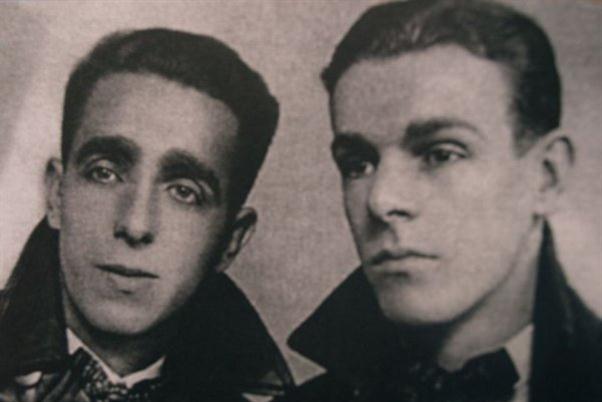 ДЕРВИШ И СМРТ
Тема
 Роман говори о догми и животу.

  Нарација
 ich- форма (ја-форма, 1. лице)
(исповијест дервиша Ахмеда Нурудина који пред смрт пише о себи, о ономе што је био и што јесте)
доминира унутрашњи монолог, дијалог сведен на минимум
фабула је у другом плану

   Композиција
 Роман је подијељен у два дијела – 16 поглавља (први дио 9 поглавља, други дио 7) 
Мото сваком поглављу је цитат из Курана који представља згуснуту мисао поглавља. Прво и посљедње поглавље имају исти мото, што формално заокружује дјело, а значењски представља мисаону и емоционалну суштину, односно поруку романа.
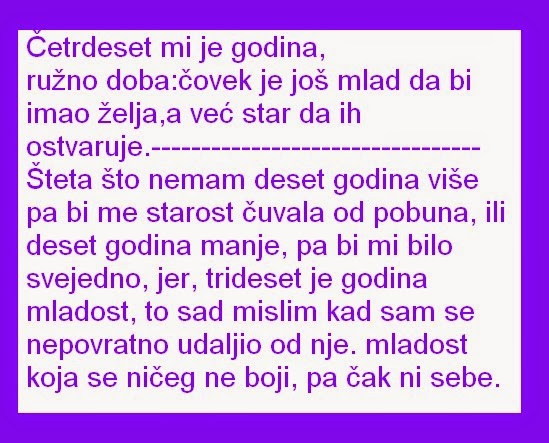 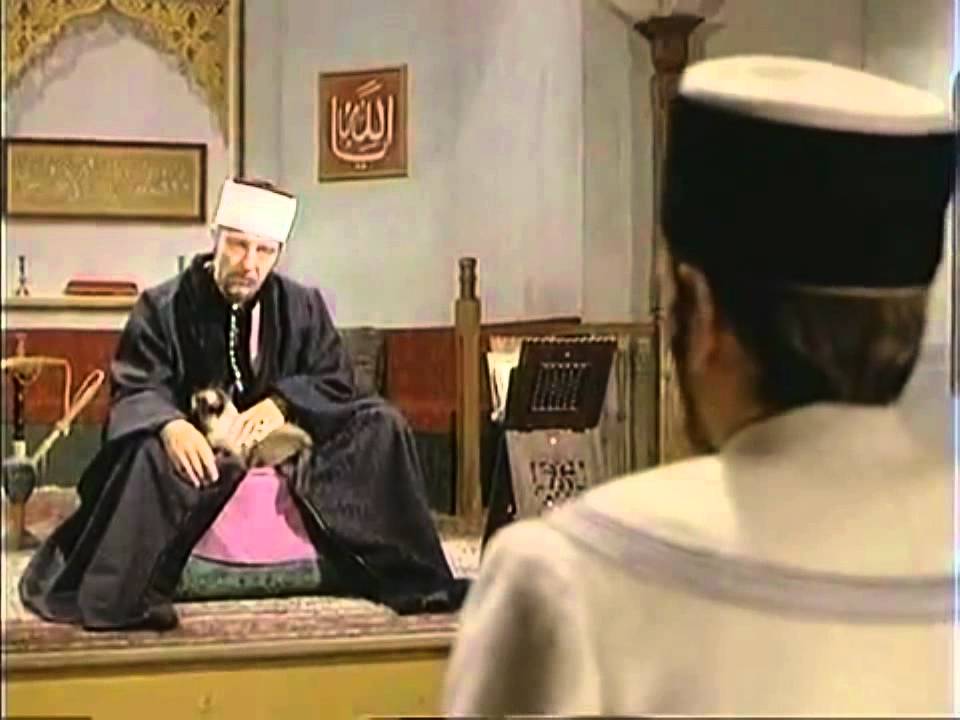 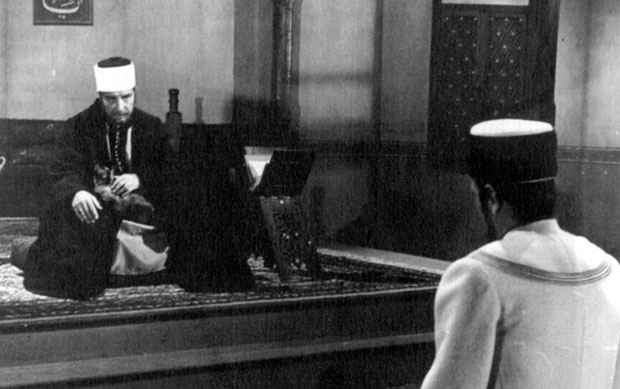 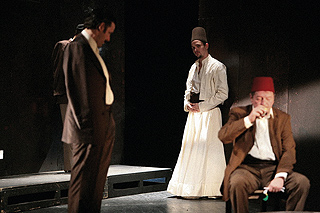 СИЖЕ


први дио 





Нурудин о себи и животу у текији
сазнање о хапшењу брата Харуна и немир због тога
бјегунац Исхак у текијској башти и дилема у вези са њим
сусрет са оцем и мисао о спасавању брата, узалудни разговор са муселимом
сазнање од Хасана о разлозима Харуновог хапшења
Хасанова спремност да се одрекне насљедства да би спасао Харуна 
Нурудинова вјерска догма то не прихвата
узалудни Нурудинови покушаји да помогне брату (разговор са кадијом и муфтијом)
сазнање да је брат у тврђави убијен
Нурудинов очај, говор у џамији (о злочину: “Ко убије недужна човјека као да је све људе побио.“)
мржња и рађање побуне у Ахмеду („Незадовољство је као звијер: немоћно кад се роди, страшно кад ојача.“)
полицијске пријетње и хапшење
Нурудин у тврђави и излазак из ње
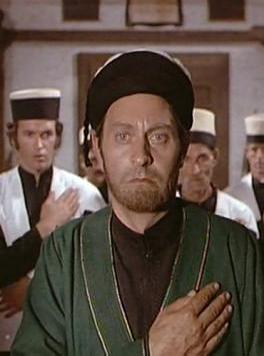 СИЖЕ
други дио 

Нурудинова сумња и мула-Јусуфово признање да је издао Харуна
не кажњава га и оставља га у текији
 Ахмедова мржња расте
пријатељство са Хасаном се учвршћује
сахрањује брата на улазу у текију  „да  буде између мене и људи, штит и опомена...Сретаћеш ме јутром и вечером, сваког дана, мислићу на тебе више него док си био жив.“
прича о једином пријатељу, Хасану (пријатељство, школовање, слободоумље, заљубљеност у лијепу Дубровчанку...)
Нурудиново планирање побуне у касаби (при чему користи мула-Јусуфа)
хапшење Синанудина (угледног касаблије чији је син на високом положају у Цариграду)
побуна у касаби, кадија гине, муселим бјежи
Хасанови момци су отели Синанудина из тврђаве
Нурудин постаје нови кадија
Пири војвода због неких ухваћених писама која говоре против власти оптужује Хасана
валија оптужује кадију да штити пријатеља и Нурудин хапси Хасана
ослобађа га мула-Јусуф и заједно бјеже
за то оптужују Нурудина и њега чека смрт
долазак младића из Нурудиновог села (који је, по свему судећи, његов син) и сјећање на изгубљену љубав
Ахмедова бесана ноћ пред смрт.
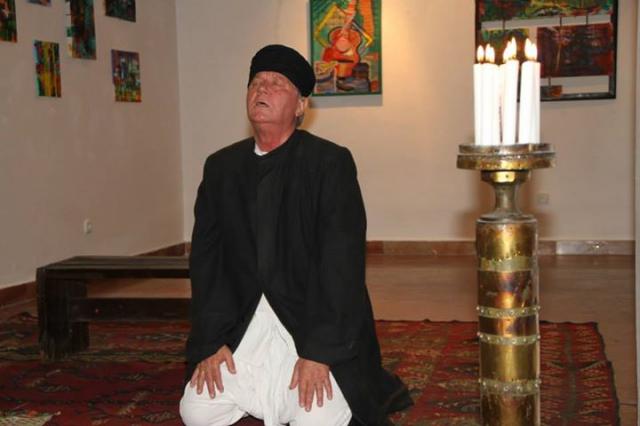 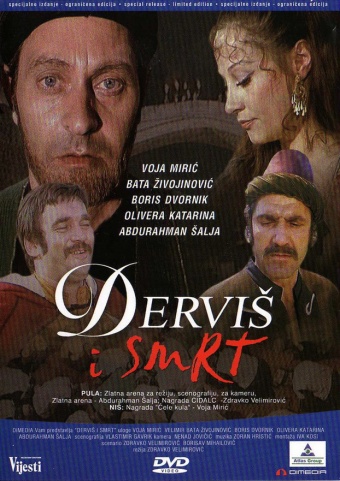 Главни тематски планови романа
1. догма и живот

Вјера, учење и догма чине метафизички свијет Ахмеда Нурудина. У свом бјекству од живота уточиште је нашао у вјери. 
Посветио се учењу Куарна, потпуно утонуо у њега, прихватио га као правило које стоји изнад живота. 
За Нурудина „вјера је важнија од човјека“, а „божја воља врхони закон“;
Своје повлачење из егзистенцијалног свијета, Нурудин ће правдати вјером која недозвољава никакав излаз у свијет свакидашњице у коме вребају искушења.
Из страха да не прекрши неки дервишки принцип, у себи гуши побуну;
Живот се јавља у оним спорадичним сјећањима на дјетињство и младост, у којима је било топлине и љубави.
Промашена љубав; У вјери налази утјеху за своју рањену душу;
Ипак, Нурудин осјећа потребу за љубављу, тражи је и налази у пријатељству са Хасаном;
Снажна жеља за животом појавиће се тек на крају, послије коначног пораза;
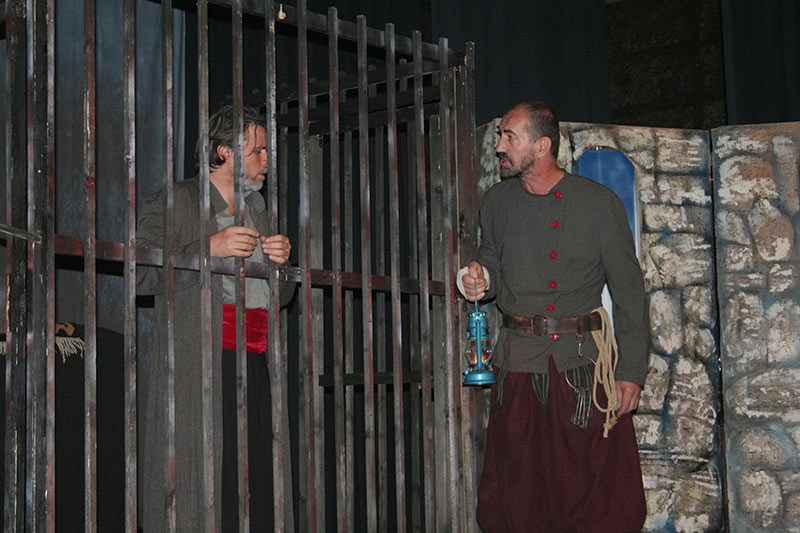 2. власт и владање
слика власти уопште (конкретизована друштвено-политичким односима у Босни 18. вијека)
 апсолутистичка (везир се поистовјећује са царевином)
моћни невидљиви механизам који мрви појединца
пријетње, сила, тамница, страх
мрежа плаћених и неплаћених ухода и шпијуна
безобзирност полицијског и чиновничког апарата
самовлашће, обесправљеност, подметање кривице, намјештена суђења
свако је потенцијална жртва терора, чак и људи од угледа и политичке и духовне власти